Global education experience in preschool, primary and secondary education. Interdisciplinary approach
By Ina Lužkienė
Kaunas Simonas Daukantas 
progymnasium
2016-03-16
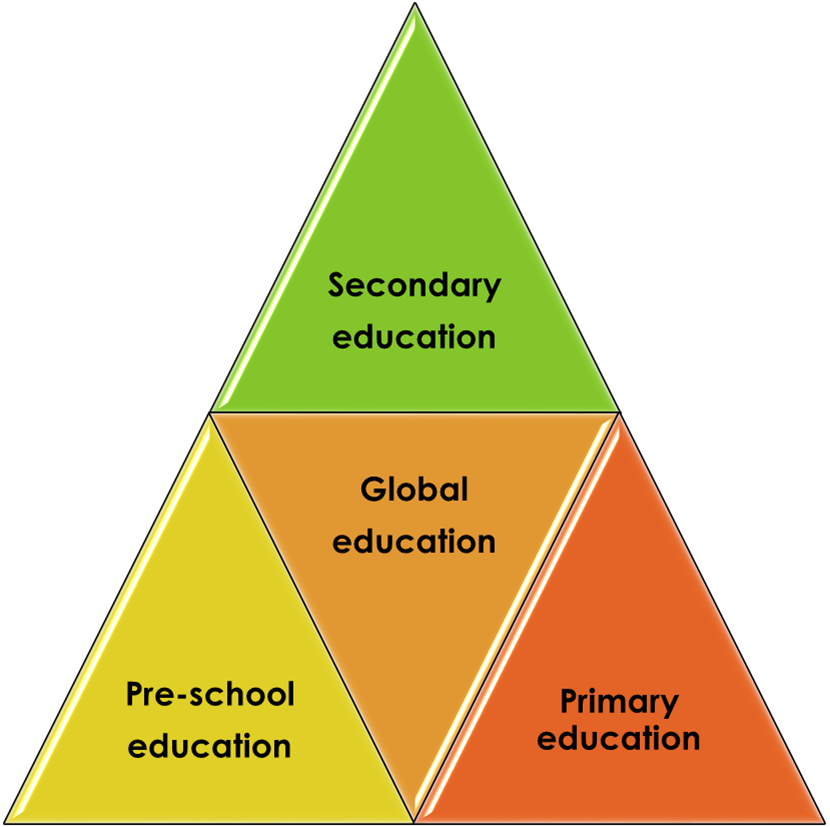 Cross-institutional
Cooperation 
Is a key to 
Success in
Awaking 
Global 
Awareness
Global education as a holistic approach
Pre-school level:
Arts and crafts
Tale telling / listening to
Listening skills workout
Asking questions
Puppet play
Literacy and numeracy skills workout
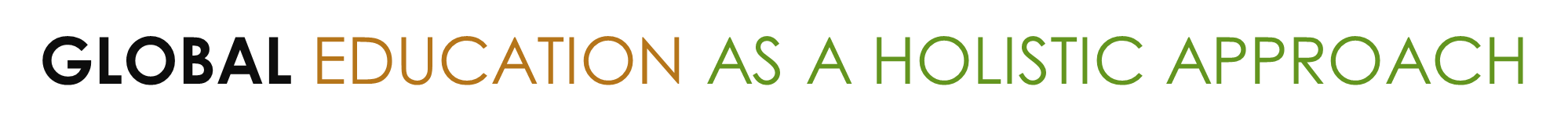 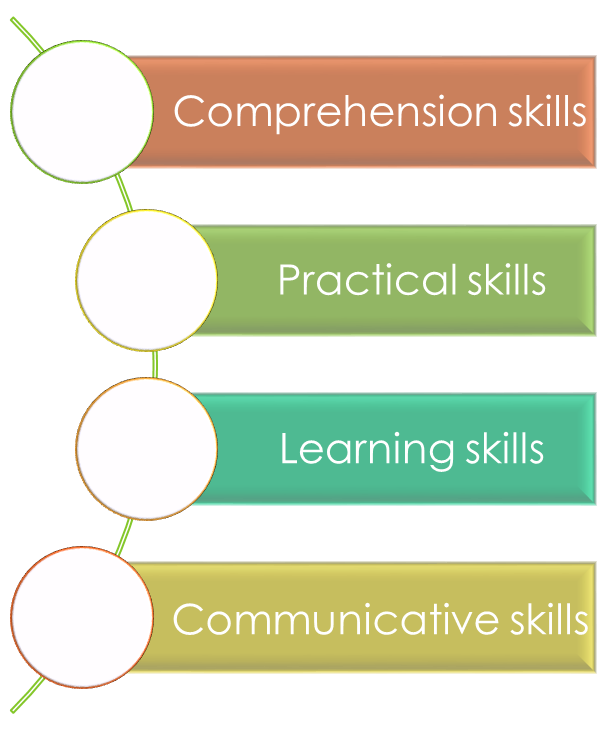 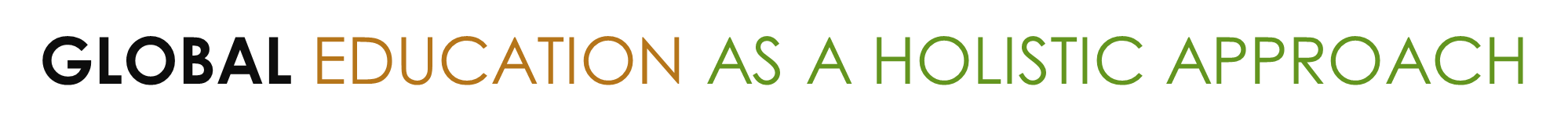 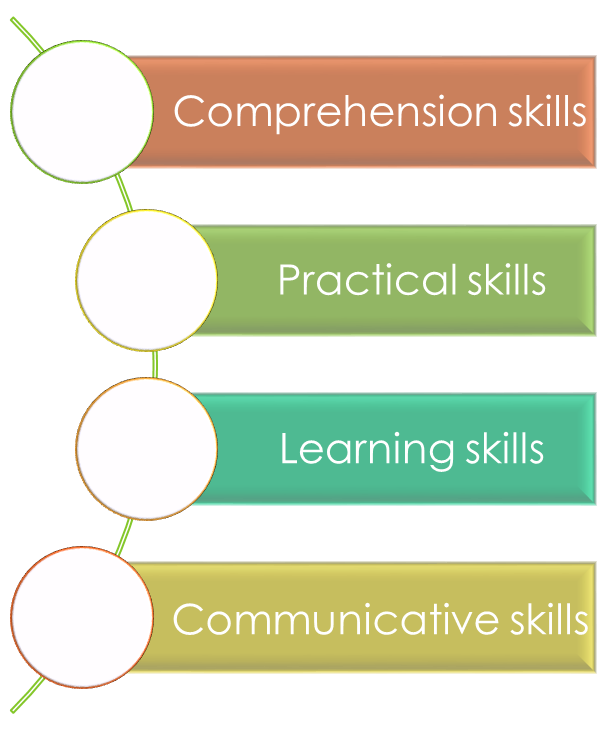 METHODS
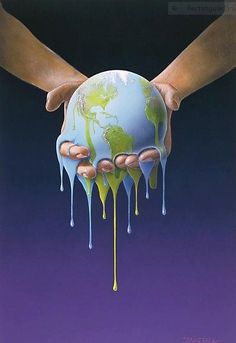 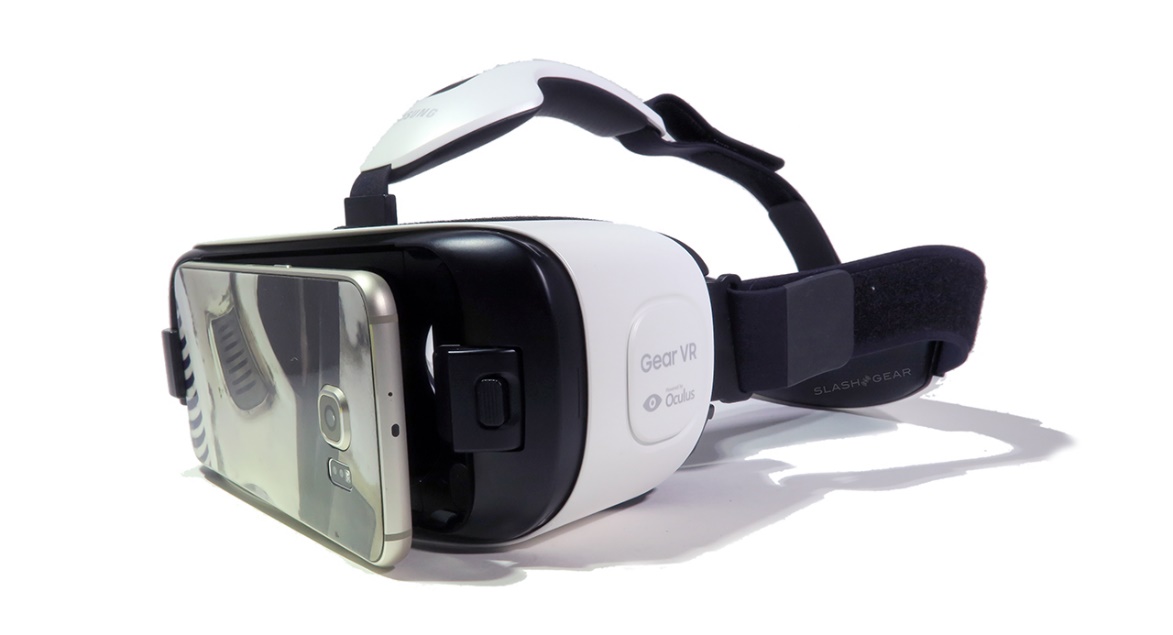 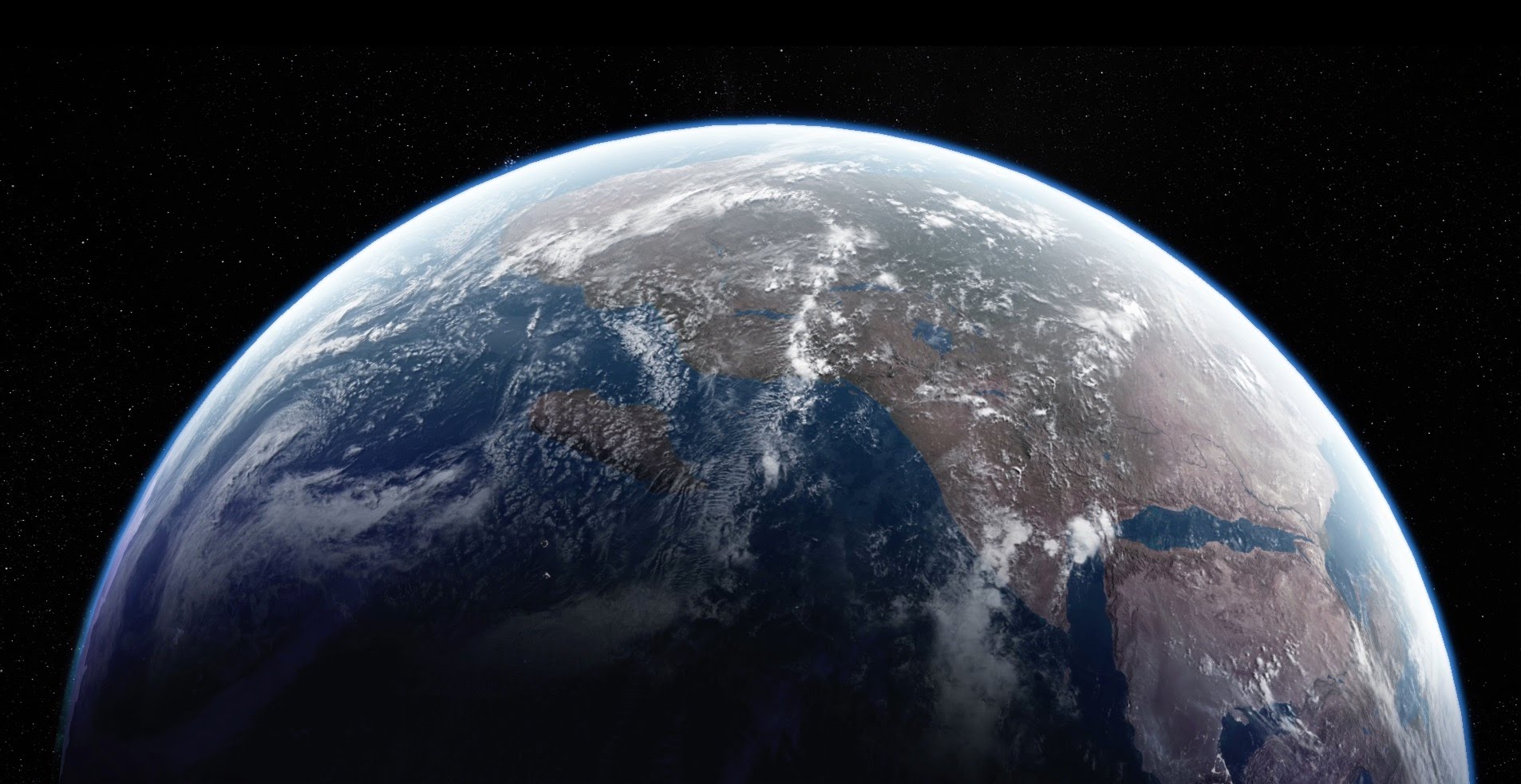 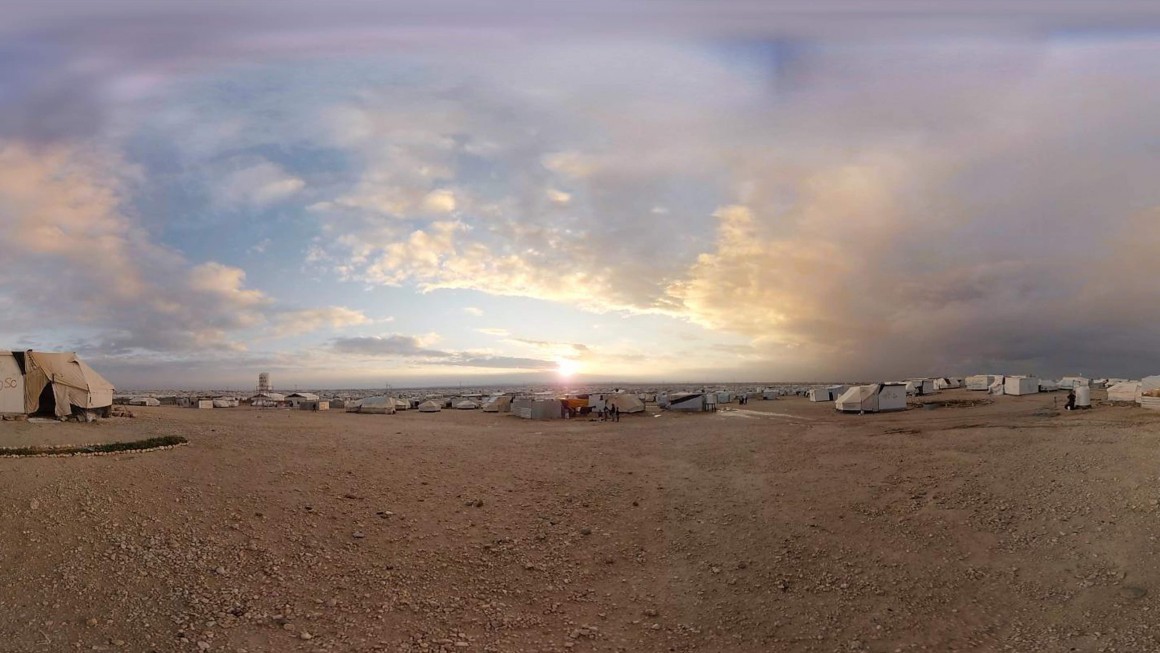 RESOURCES
WEBSITES
www.globalonenessproject.org:
Films
Articles
Photo essays
Lesson plans
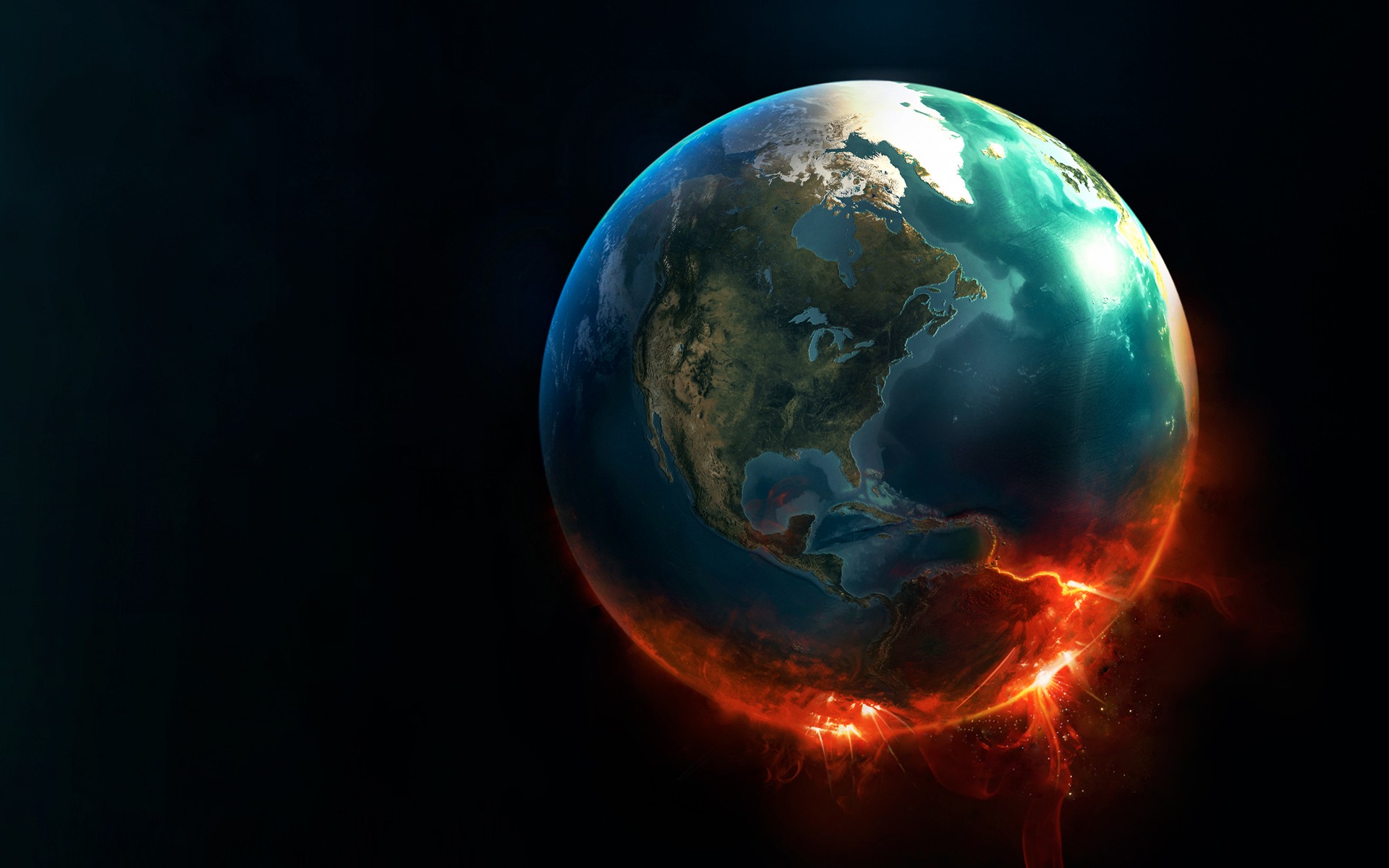 www.youtube.com:
Experience360 
Play 3D channel
Vrse
Discovery 
Etc.
www.globaleducationfirst.org:
Sustainable development goals
Access to education
Quality learning
Global citizenship
Education guidance notes
www.fairtrade.net:  
Videos
Brochures
Newsletters
RESOURCES
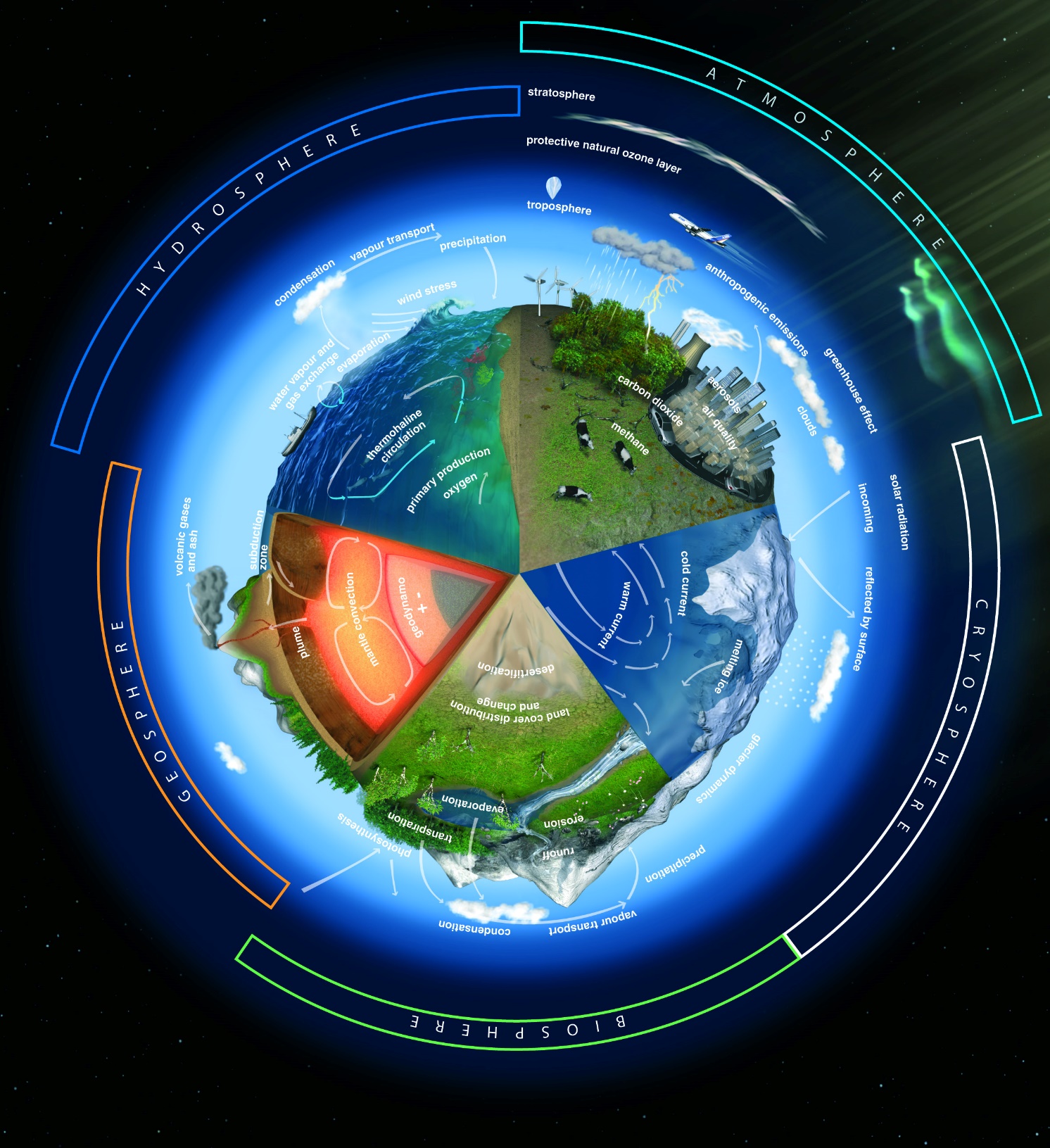 MEDIA
SOCIAL NETWORKING
TV
RADIO
NEWSPAPERS
FLYERS
ADVERTS, ETC.
Facebook
Twitter, etc.
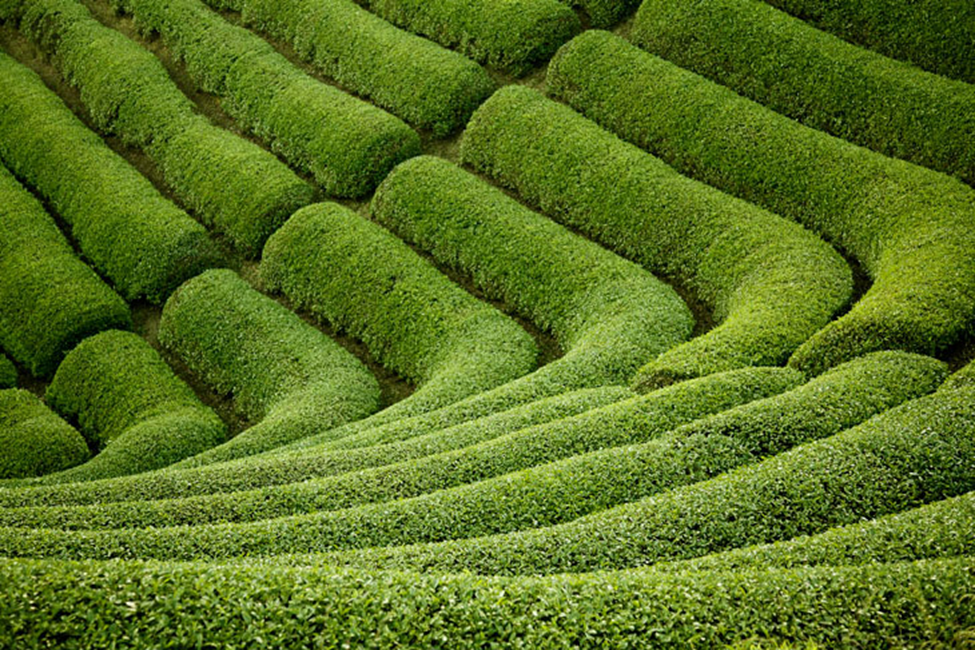 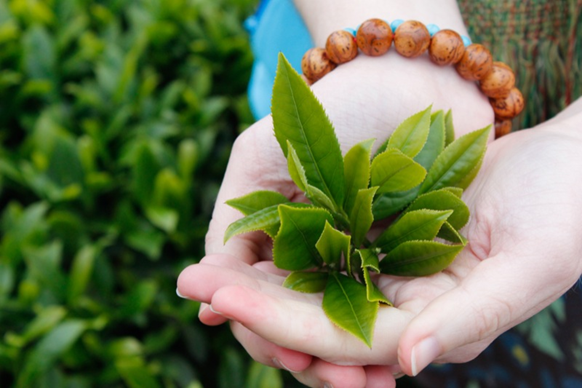 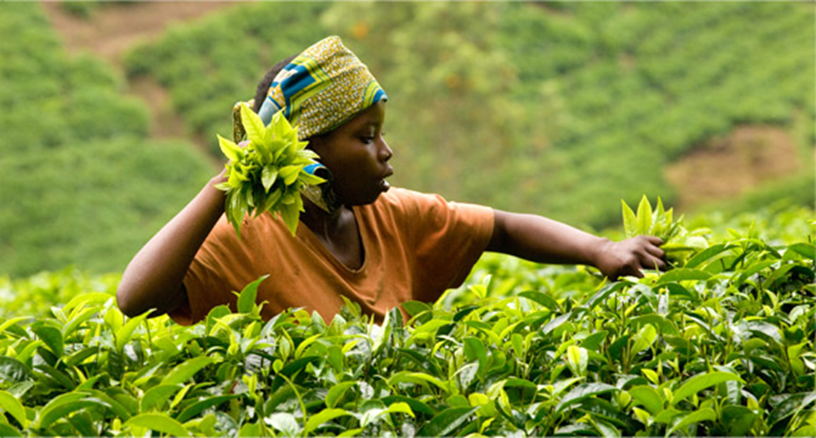 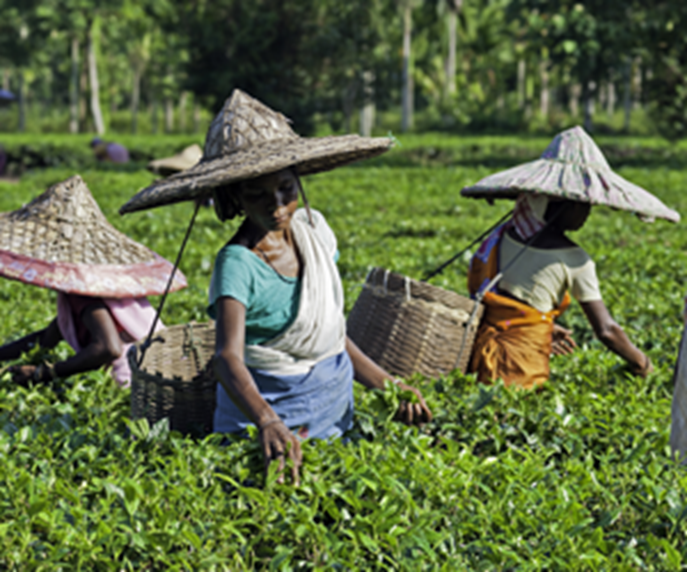 “I was able to see the destruction and isolation all around me, an unsettling way to experience such an event. However, it's another example that VR can go well beyond gaming and has enormous potential for immersive storytelling -- even when the stories are hard to watch.”
							      Steve Dent 
								
360-degree video 
puts you in 
a bombed-out 
Syrian war zone

													“The Battle for Northern Syria  
360° Virtual Reality Report”
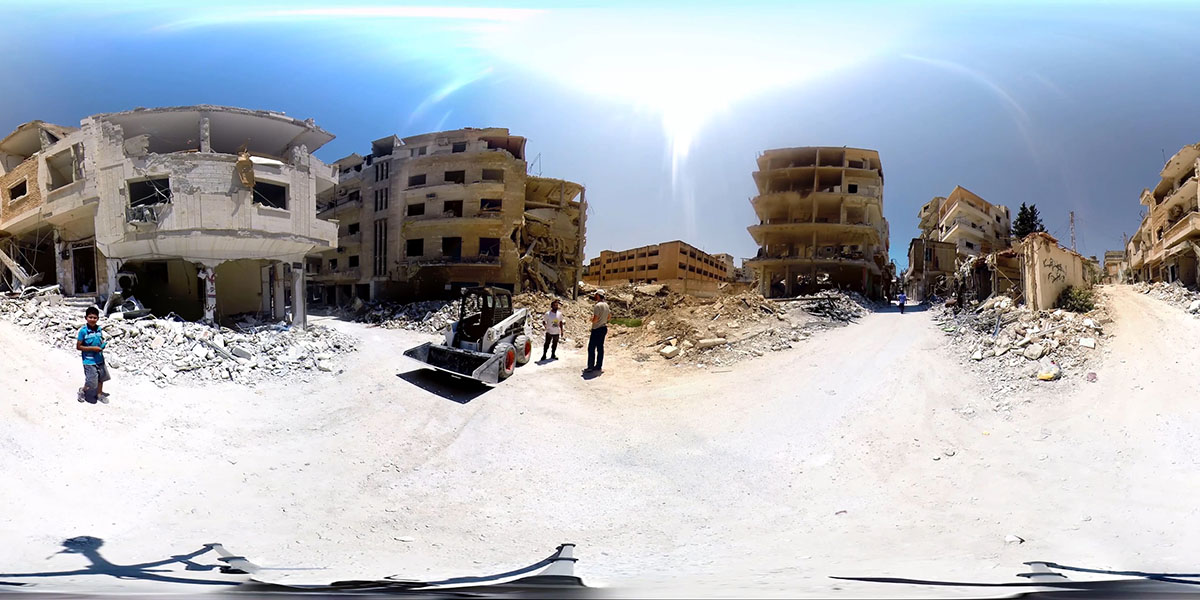 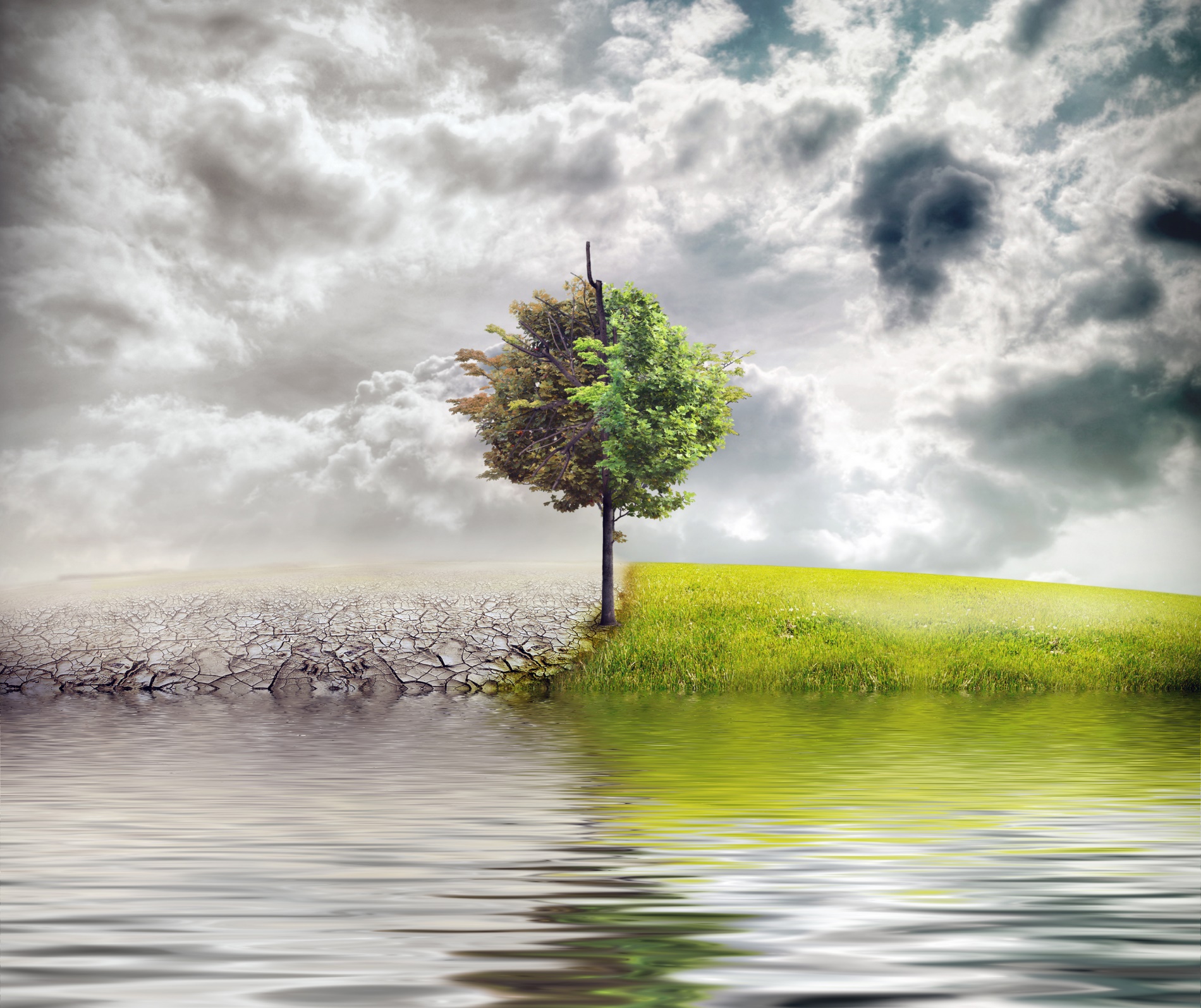 Thank you for your attention